Positive Development in Sports 
The Active Minds of Youth
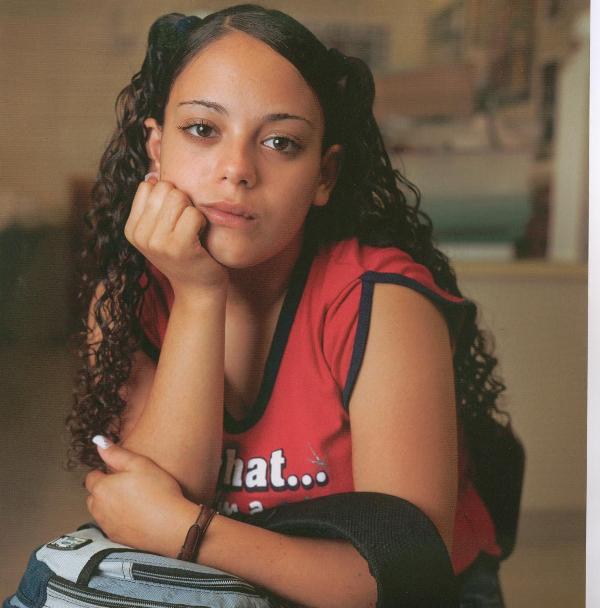 Reed Larson
with S. Cole Perry

University of Illinois, Urbana/Champaign

Research articles available at:
 www.youthdev.illinois.edu
Supported by the 
William T. Grant Foundation
[Speaker Notes: Expertise: The more you learn the less you know

Researchers, Academics: method of doubt, asking questions

At best, my expertise means I’m ignorant about more complex things

There is different kinds of expertise:

How may of you have worked directly with youth for 3 years or more?
8 years or more?
20 years as more?

You have an expertise that I don’t have.

But  doubt, knowing what is not true, is really important]
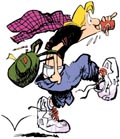 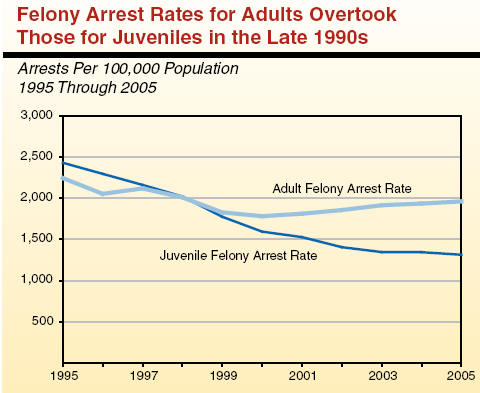 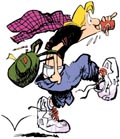 Under the right conditions, adolescents have enormous potentials for learning and development
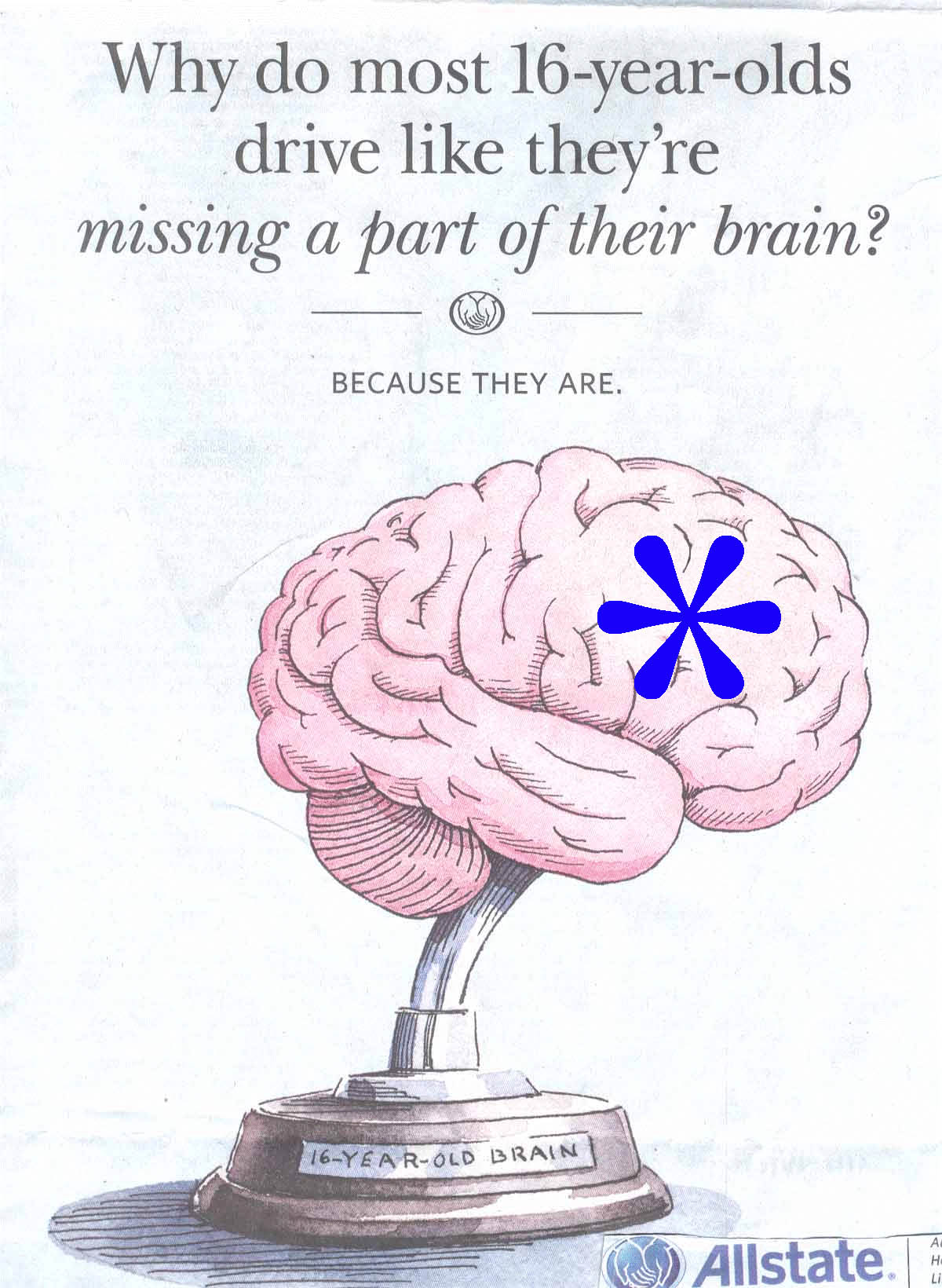 Teens gain powerful new capacities
The developmental challenges of coming of age are complicated!
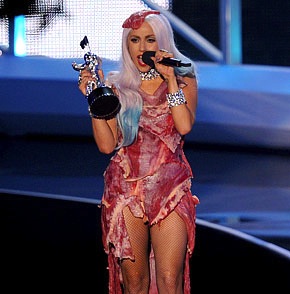 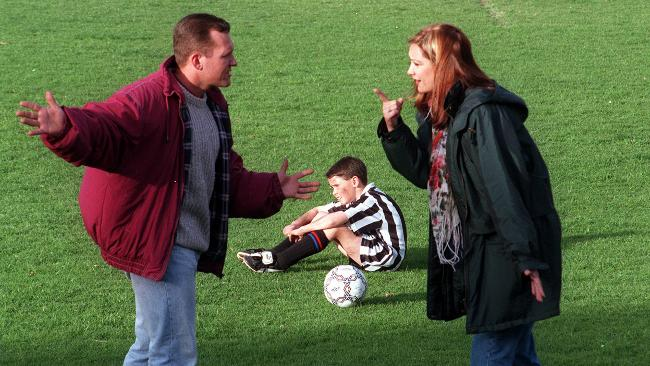 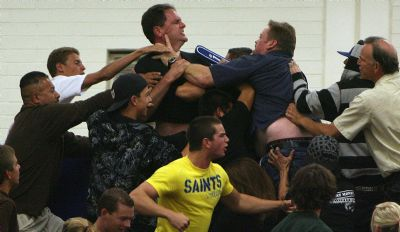 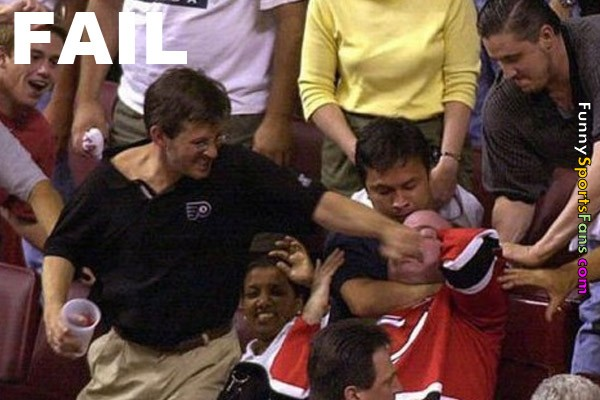 What’s fake and what’s real? 
What matters, what doesn’t?
Who do I pay attention to?
 
Classical coming-of-age challenges: 
Balancing self with others: I vs. We
Free will vs. determinism
The mind-body problem
I. New Thinking Capacities
II. Sports and Youth Programs as Contexts of Development
III. Emotional Development 
IV. Development of Teamwork Skills 
V. Conclusion: Facilitating Positive Development
I. New Thinking Capacities
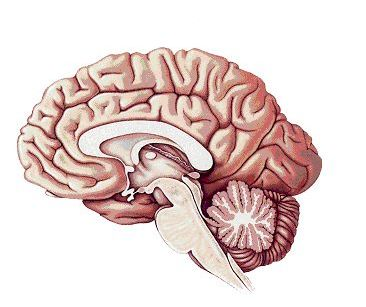 Meta- Cognition
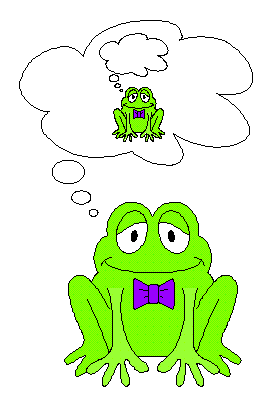 ADOLESCENTS' NEW THINKING SKILLS
Abstract Reasoning
B. Systems Thinking
C. Multiple Systems
D. Executive Skills
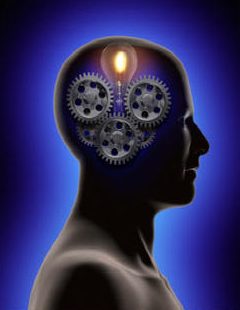 Definition: Abstract 
Concepts that can not be directly perceived with the senses; 
are inferred or posited
Examples of Abstract Concepts
Physics: Density, Mass, Acceleration
Social: Reciprocity, Society
Psychological: Emotions, Motivation
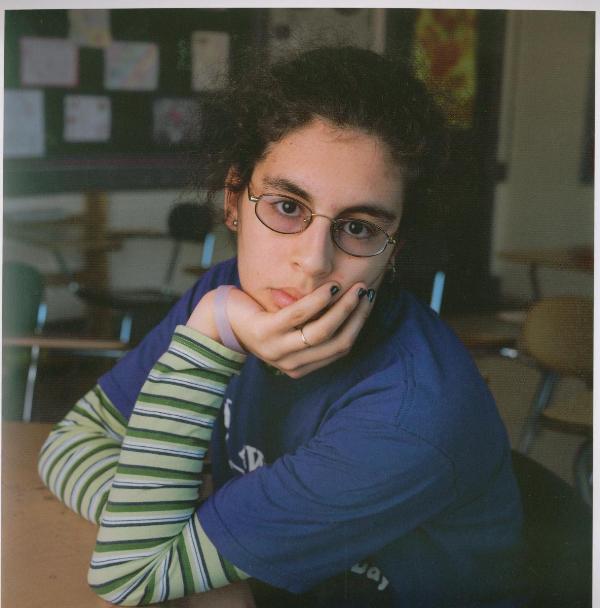 ADOLESCENTS' NEW THINKING SKILLS
Abstract Reasoning
B. Systems Thinking
C. Multiple Systems
D. Executive Skills
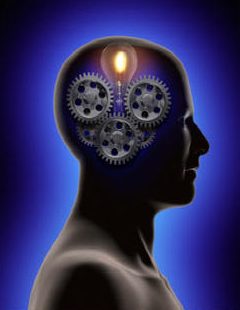 Definition: System
A group of interacting, interrelated, or interdependent elements forming a complex whole.
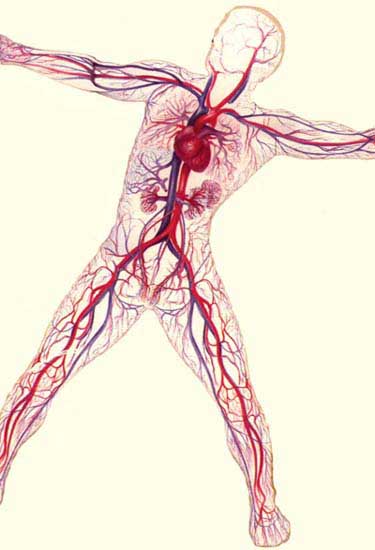 [Speaker Notes: I chose the circulatory system because I found a simple diagram with arrows that showed a system relevant for athletes]
Team Cohesion
Perspective Taking
(from Sarah J. Blakemore)
ADOLESCENTS' NEW THINKING SKILLS
Abstract Reasoning
B. Systems Thinking
C. Multiple Systems
D. Executive Skills
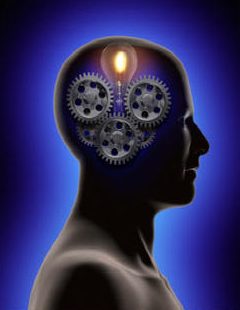 Youth-Coach-Parent Triangle
Youth
Coach
Parents
Types of Multiple Systems
Parallel Systems      Embedded Systems      Dynamic Systems
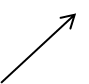 Balancing Systems
ADOLESCENTS' NEW THINKING SKILLS
Abstract Reasoning
B. Systems Thinking
C. Multiple Systems
D. Executive Skills
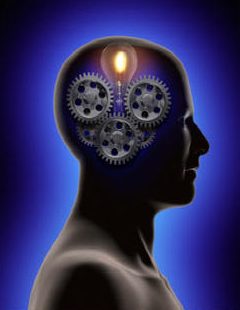 Herd Ball
Executive Thinking
Planning
Potentials – Not Inevitabilities
Common Teen Driving Errors(National Research Council, 2007)
Not searching ahead before left turns
Not adjusting speed to traffic and road conditions
Driving while impaired by sleepiness or alcohol
II. Sports and Youth Programs as Contexts of Development
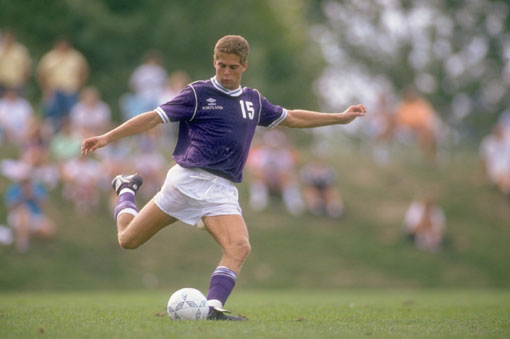 During Class
Challenge                Motivation
Free Time With Friends
Challenge            Motivation
Non-Sport Youth Programs
Challenge              Motivation
Sports
Challenge              Motivation
“Engagement with Challenges”
Youth Programs as a “Natural Laboratory” 
for Positive Development
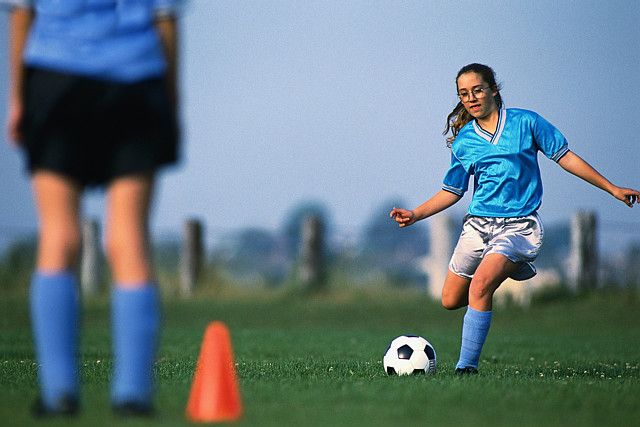 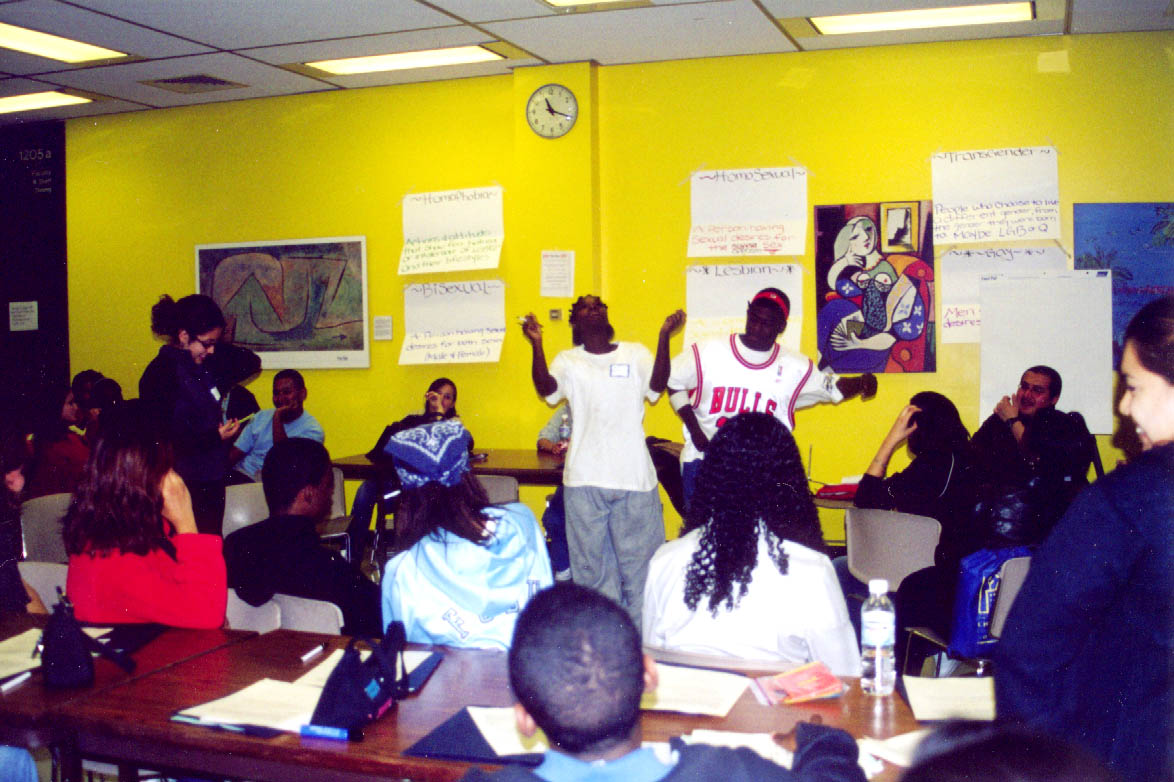 Our Research Goal
Understand process of conscious positive development in programs from the accounts of youth 
(and program leaders)
[Speaker Notes: Understanding youth’s developmental experience in programs from accounts of:
Youth
Program Leaders



Kate and will be talking a lot about a study we did called TYDE]
TYDE Study
11 urban & rural high quality arts, tech, leadership programs for high-school-aged youth
Studied longitudinally over 2-9 months
[Speaker Notes: High school aged

Leadership, activism
Arts and technology

Work on Projects

-- Projects at important vehicle for development at this age period]
The Data Set
712 total interviews with 108 youth (36 White; 32 African American; 32 Latino; low income to middle class)
Grounded Theory on Youth’s Development of:
Motivation
Emotional Skills 
Teamwork
Strategic Thinking
Responsibility
Social Capital
Autonomy from Parents
Research articles available at:
 www.youthdev.illinois.edu
[Speaker Notes: Our findings: The processes through which youth developed these assets

Published over 20 articles.

On Website

Across topics, a central finding…]
Focus of Analysis for Each Developmental Domain
Challenges Faced
What Learned
How it was Learned
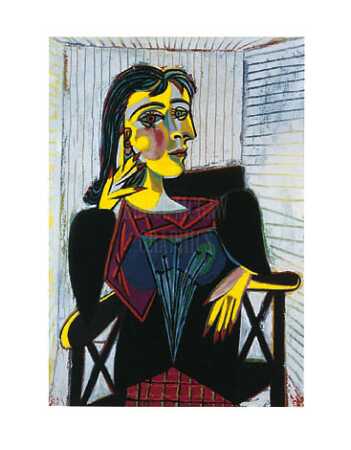 III. Emotional Developmentin Youth Programs and Sports
(Child Development, 2007)
Emotions as Challenges
Point  		  			   Point
  A							          B
Emotions’ Functions
Arouse and direct energy and attention in the service of important goals

2. Promote and regulate social interactions

3. Provide useful information and assist with healthy decision making – though they can also mislead
Emotions Are Challenging Puzzles
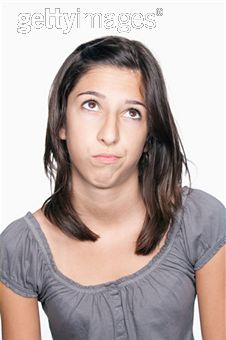 “a riddle wrapped in a mystery inside an enigma” 
      (Ochsner & Gross, 2007)
Puzzles
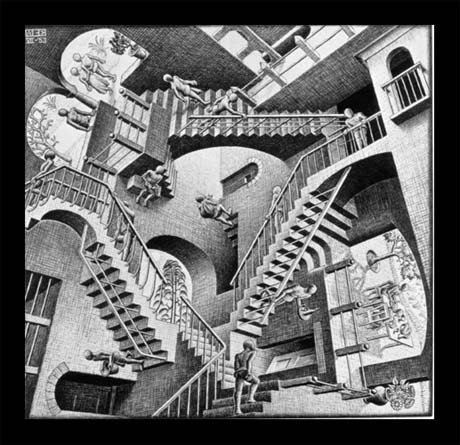 Are emotions the real me? Or biological processes?
A. Emotional Challenges in Youth Programs
“My nerves got to me, dry mouth”
“When people got angry, other people got angry.”
“We did really badly on a dance; we did horribly”
Sports (&Youth Programs): “a rich emotional environment”(Scanlan et al. 2005)
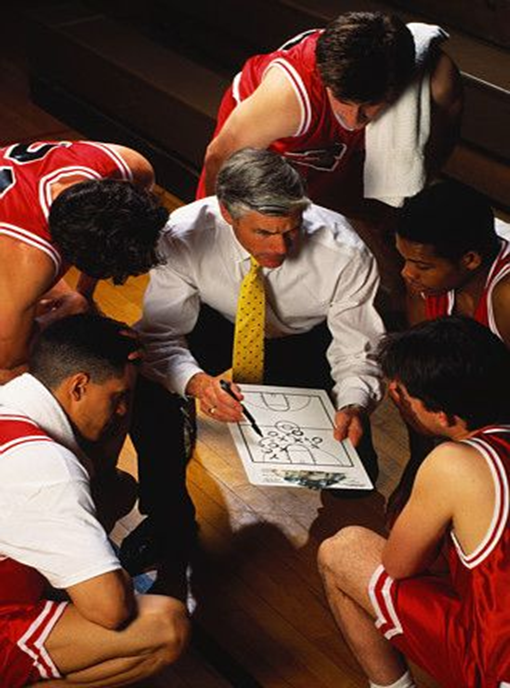 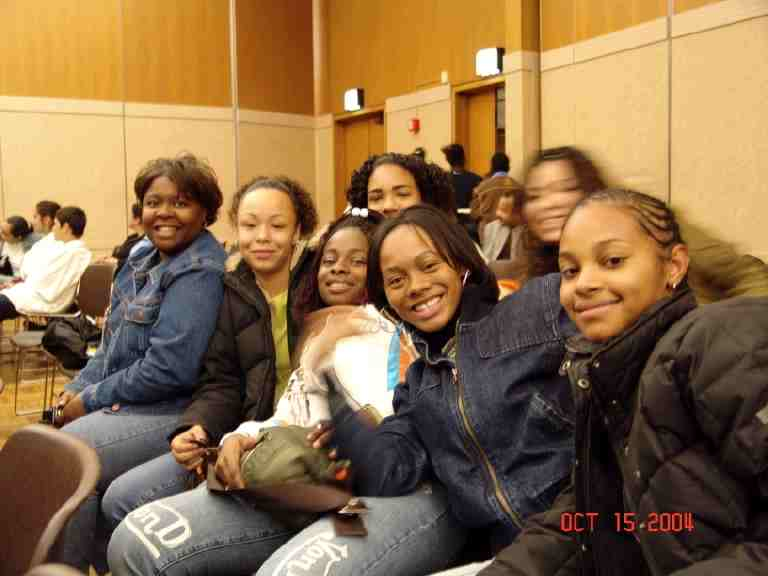 B. What Youth Learned?
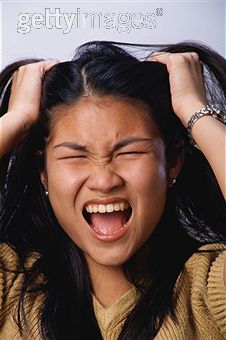 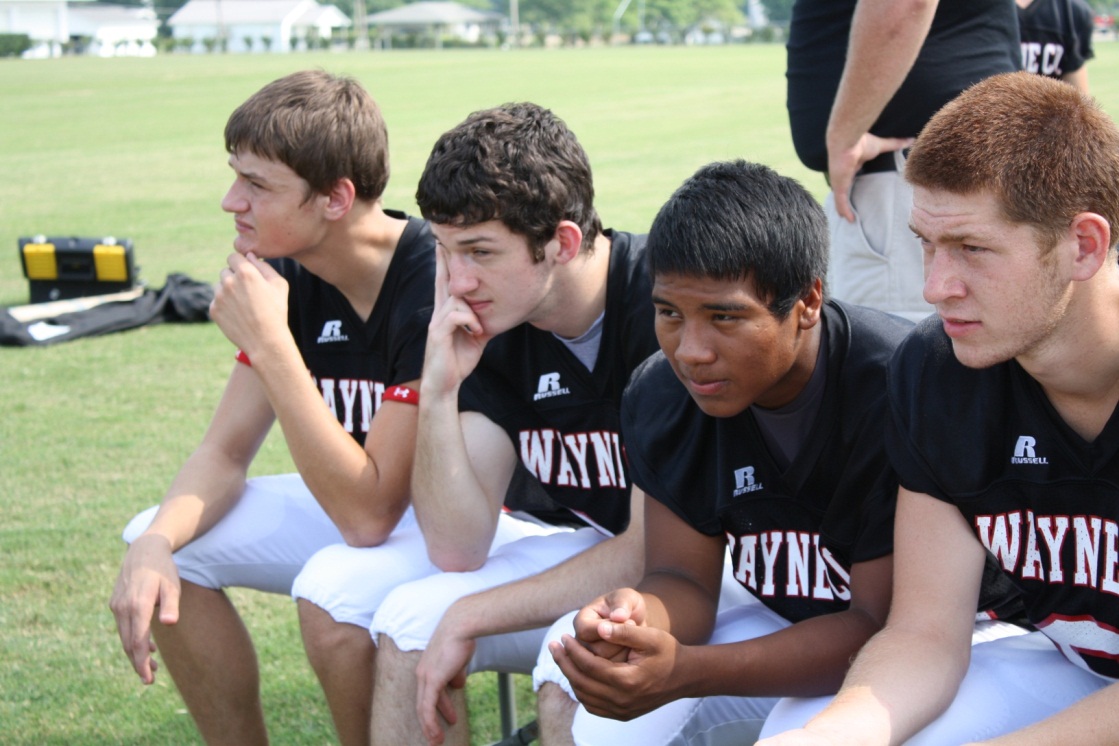 1. Knowledge of Emotions as Dynamic Processes
a) Causes/antecedents of emotions 
-- personalities 
-- physical states (like tiredness)
-- types of situations

b) Effects of emotions
-- anger is contagious
-- exhilaration “wipes away fear and doubt.”
2. Management of Negative Emotions
Limiting Expression to Others
Perseverance 
Social Support 
Reframing 
Problem focused
3. Learning to Use Emotions
‘If I can’t figure something out and I am worried about it, I just like plan harder. Something just clicks, “Try harder, don’t give up.”’
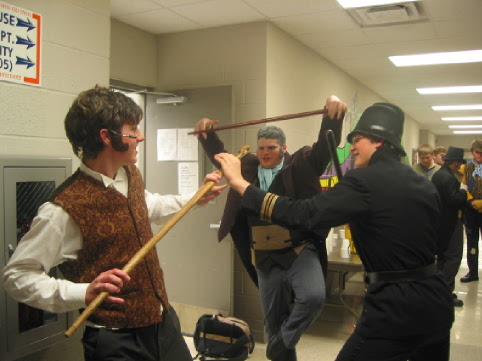 “You learn how to take them in and let them go in through one [end] and just out the other… I guess, we just took them in and like understood them.” 				Consuela, Art First
What Youth Learned
Knowledge of emotional episodes as predictable processes. 

 Executive strategies for shaping episodes in ways that served the goals of the project.
C. How Youth Learned?
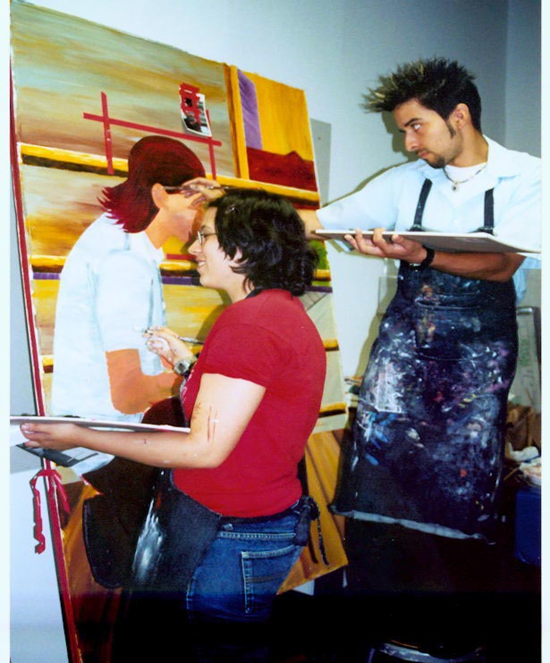 Producers of Own Development
“I saw that…”   
“I discovered that…”
“I’ve been working on that” 
“we realized that”
Observation and Analysis
Analyze Situations
Compared Emotions across situations and people
Thought Experiments about hypothetical courses of action
D. Emotional Development Conclusions
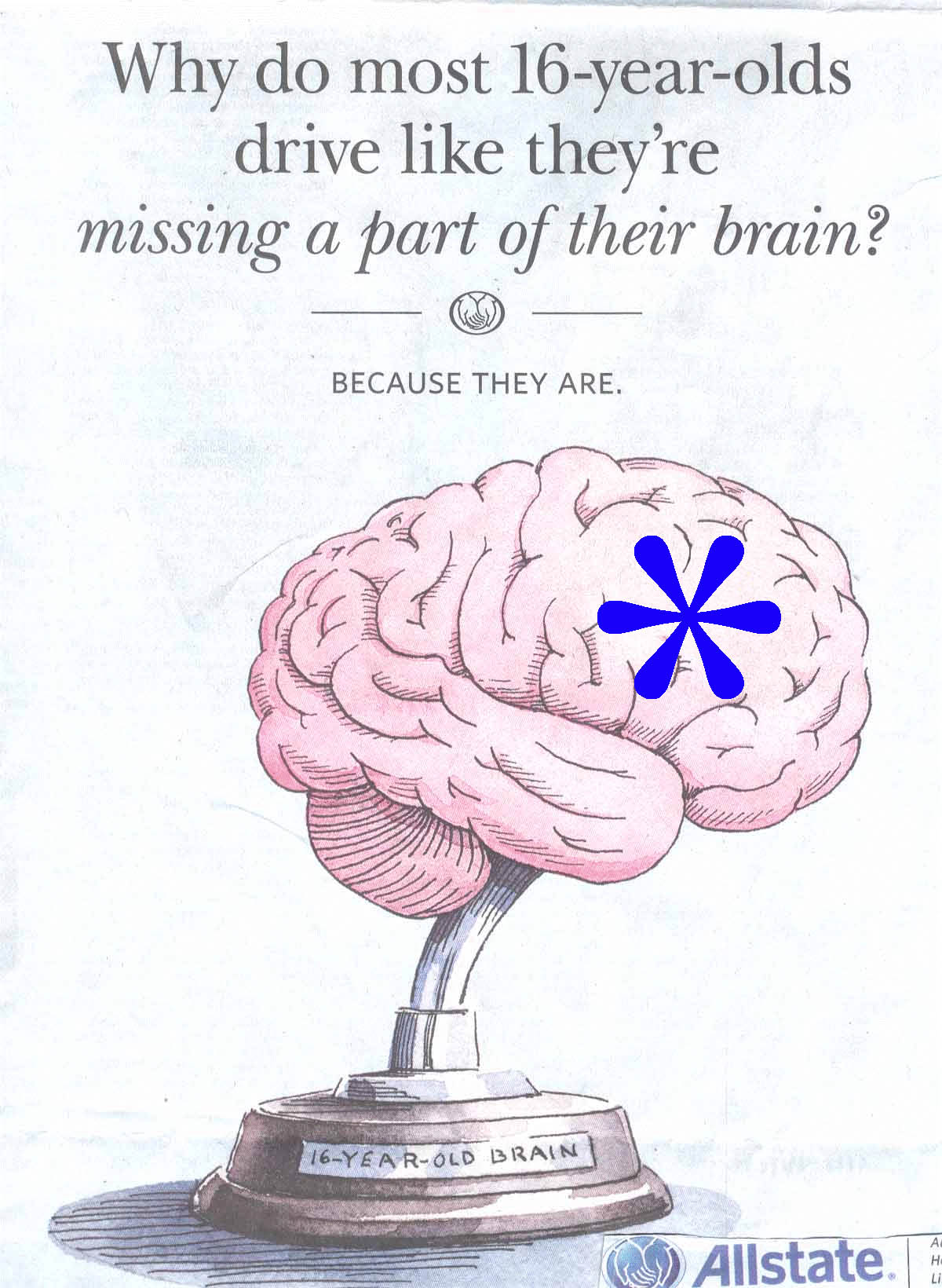 Survey Findings(N=2,000)
“I learned that my emotions affect how I perform”
  56% of teens in sports 
  41% of teens in other programs.

				(Larson, Hanson & Moneta, 2007)
“It’s funny ‘cause once you analyze why you’re mad or happy or frustrated then you listen to yourself, it just seems so surreal “Like, oh my god!” And it’s good.”  
				Consuela, Art First
IV. Development of Teamwork (Collaboration) Skills in Youth Programs & Sports
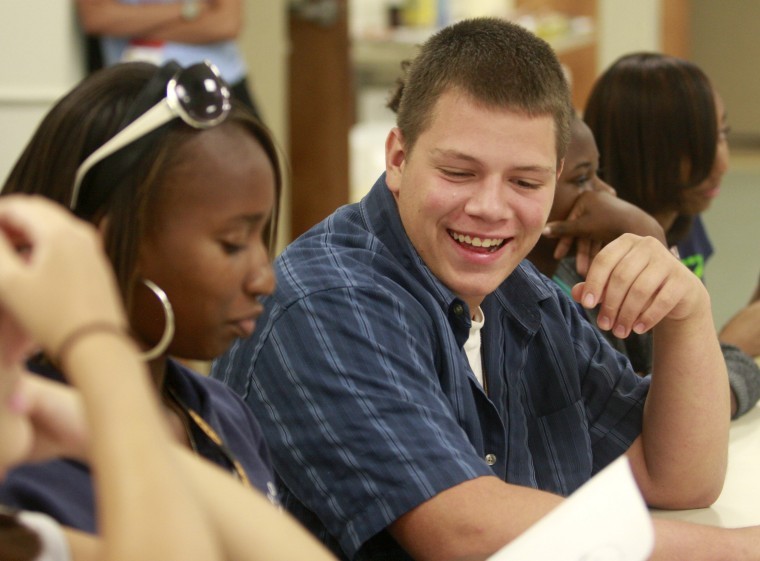 National Panels:
Skills for collaboration and teamwork are critical for most jobs in the 21st Century (National Research Council, 2012, Partnership for 21st Century Skills, 2011; Parker, Ninomiya, & Cogan, 1999; SCANS, 1991).
A. The Challenges and Puzzles of Teamwork
1. “You want to do what?”
The Problem of Other Minds
2. Not being a jerk
Wanting to be perceived as nice/good/cool
“If you bring work and friendship together there will be so much tension that it is not going to work out either way.”													Jackie
3. “They’re driving me nuts, aahh!”
Other’s obnoxious  behavior
Alex’s tennis partner
“I could never understand why he was always getting so angry; it seemed so obvious to me that he played worse when he got mad. 

When I tried to calm him down; he just got more angry. So there I was, wanting us to do better and I thought he needed to be calm, but I couldn’t think of anything to do to resolve the situation”
B. What Youth Learned?
1. “You want to do what?”
The Problem of Other Minds
What Phillip Learned
“I've actually figured out that: 
1. if you like talk to 'em and be nice to 'em 
2. you actually figure out their background and stuff like that 
3. so you like learn how to actually work with them the way that they're used to working 
4. instead of making them work your own thing”
2. Not being a jerk
Wanting to be perceived as nice/good/cool
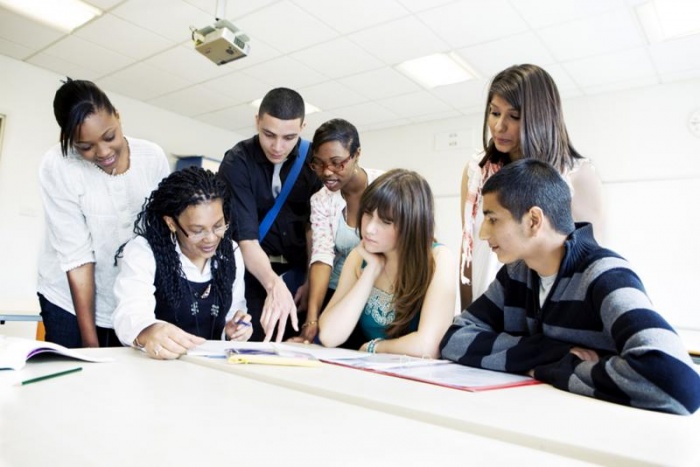 Media Masters
The good thing of working in the group is that they give their opinion about thing we’re working on.  It helps me get more ideas. 					(Joaquin)    

Working with other people you get more chances of finding other ways to express what you’re doing.		 (Rogilio)
3. “They’re driving me nuts, aahh!”
Other’s obnoxious  behavior
“You can’t let other people affect you, and make you negative; you just gotta be you; sometimes you’ve just gotta hold your breath and do it.” 
		Hector

 “Sometimes you gotta get your foot up their rear and drag em in.” 
		Jamie
C. How Youth Learned?
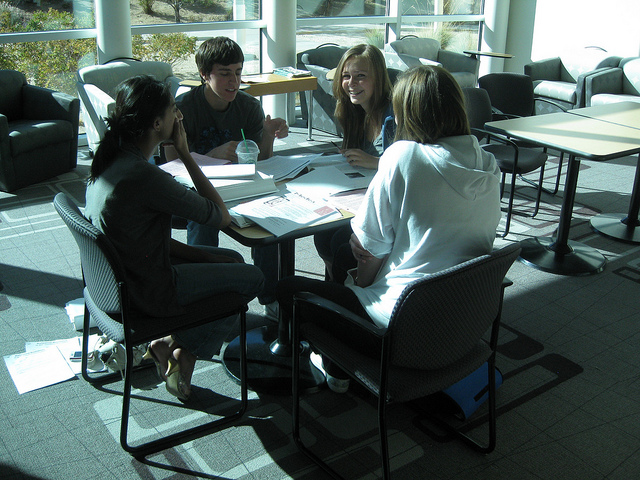 Youth as active producers of own development
Abstract Modeling
"You see all of the friends that came here together. You see how well they work together … if you watch them you're like, … ‘that looks cool. I'll try that.’ 
... like see from other people's faults or your faults. Just the mistakes that are made and how to improve it next time”
			Laura, summer camp
‘You get used to different personalities and then when you go to work, …you're like, "Oh I remember someone who is like this" and … what made it the easiest to work together.’ 				Marta, summer camp
Grounded Theory on Youth’s Development of:
Motivation
Emotional Skills 
Teamwork
Strategic Thinking
Responsibility
Social Capital
Autonomy from Parents
Research articles available at:
 www.youthdev.illinois.edu
[Speaker Notes: Our findings: The processes through which youth developed these assets

Published over 20 articles.

On Website

Across topics, a central finding…]
V. Conclusion: Facilitating Positive Development
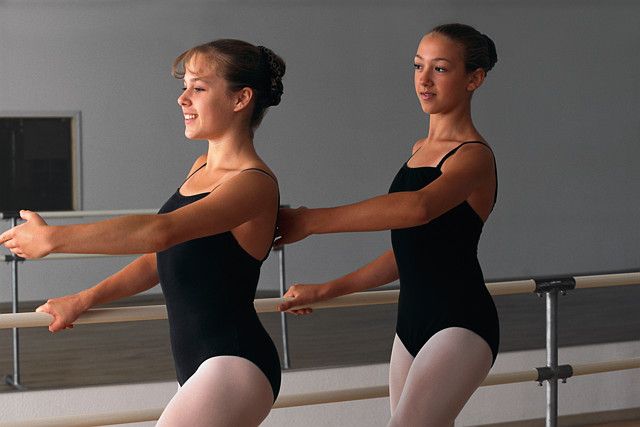 Good coaches translate experiences into knowledge and skills (Gilbert & Trudel). 

Good leaders help youth translate experiences into knowledge and skills
Multiple Levels of Leaders’ Roles
Cultivating Program Culture
2. Creating Activity Structure and Schedule
3. Day-to-Day Facilitation
4. Responding when “Stuff Happens”
1. Cultivating Program Culture.
Safety, mutual respect and trust, belonging, and program identity
Models of motivation and action
An “emotion culture” 
Youth ownership of the culture
2. Creating Activity Structure and Schedule
Variation in leaders vs. youth planning
All programs have an arena of youth agency 
Roles for youth
Cycles of planning, executing, authentic feedback, and reflection.
Leaders have high expectations
3. Day-to-Day Facilitation
Emotion coaching
Teamwork coaching
Leading from behind
Encouraging, nudging and prodding
4. Responding when “Stuff Happens”
Dilemmas of Practice
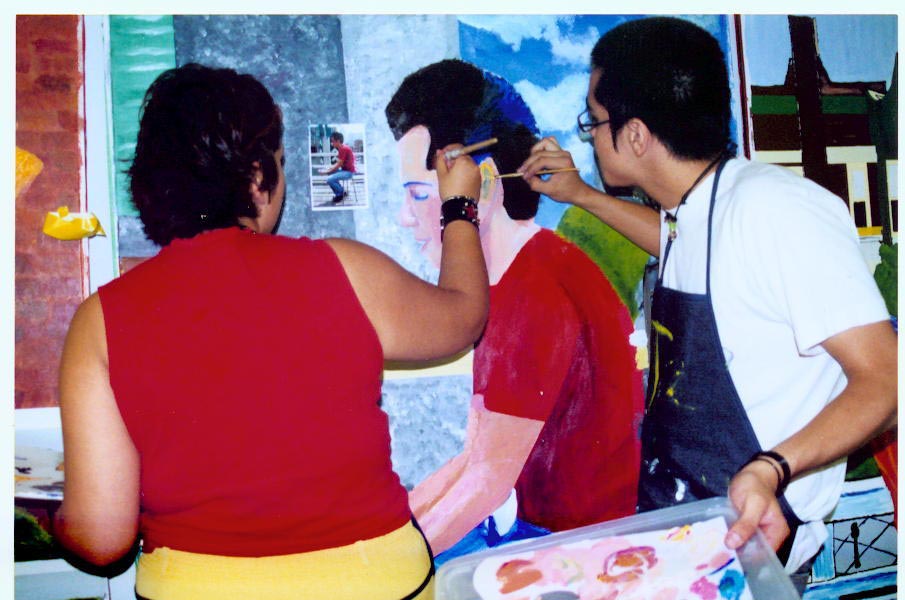 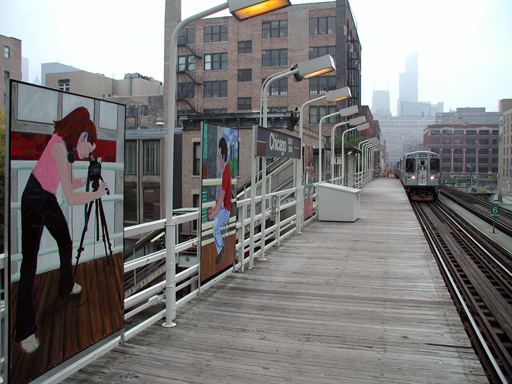 Copy of articles available at:
 www.youthdev.illinois.edu
Features of Positive Developmental Settings (National Research Council, 2002)
Physical and Psychological Safety
Appropriate Structure
Supportive Relationships
Opportunities to Belong
Positive Social Norms
Support for Efficacy and Mattering
Opportunities for Skill Building
Integration of Family, School, and Community Efforts
[Speaker Notes: Idea: a list of what should]
“Positive development through sport must be deliberately worked toward by coaches, parents, sports organizations and policy makers” 
			(Fraser-Thomas, Cote & Deakin, 2005, p. 32)